Decolonising through Reflexive Practice - An Institutional Pilot
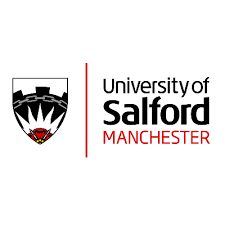 What is decolonising through reflexive practice?
Lots of things influenced the creation of the resource:

My background and experience
My frustrations
My views on academic development and practice


In terms of influences on approach/content:
Social constructivism
Social justice education and critical pedagogy
CRT
Racialisation and power
Decolonisation vs. decoloniality discussion
Reflective and reflexive practice
TRAAC model (Tran, 2021)
“Critically reflexive practice embraces subjective understandings of reality.....it helps us understand how we constitute our realities and identities in relational ways” (Cunliffe, 2004)
“Critical pedagogy attempts to understand how power works through the production, distribution, and consumption of knowledge within particular institutional contexts and seeks to constitute students as informed subjects and social agents” (Giroux, 2010)
“Like critical pedagogy, a decolonizing education is one that exceeds the confines of the school, college or university to intervene in the reinvention of the world” (Carol Azumah Dennis in Bhambra et al., 2018)
The journey
Continuous reflection and improvement

Need to evaluate

Consideration of impact and how to measure it
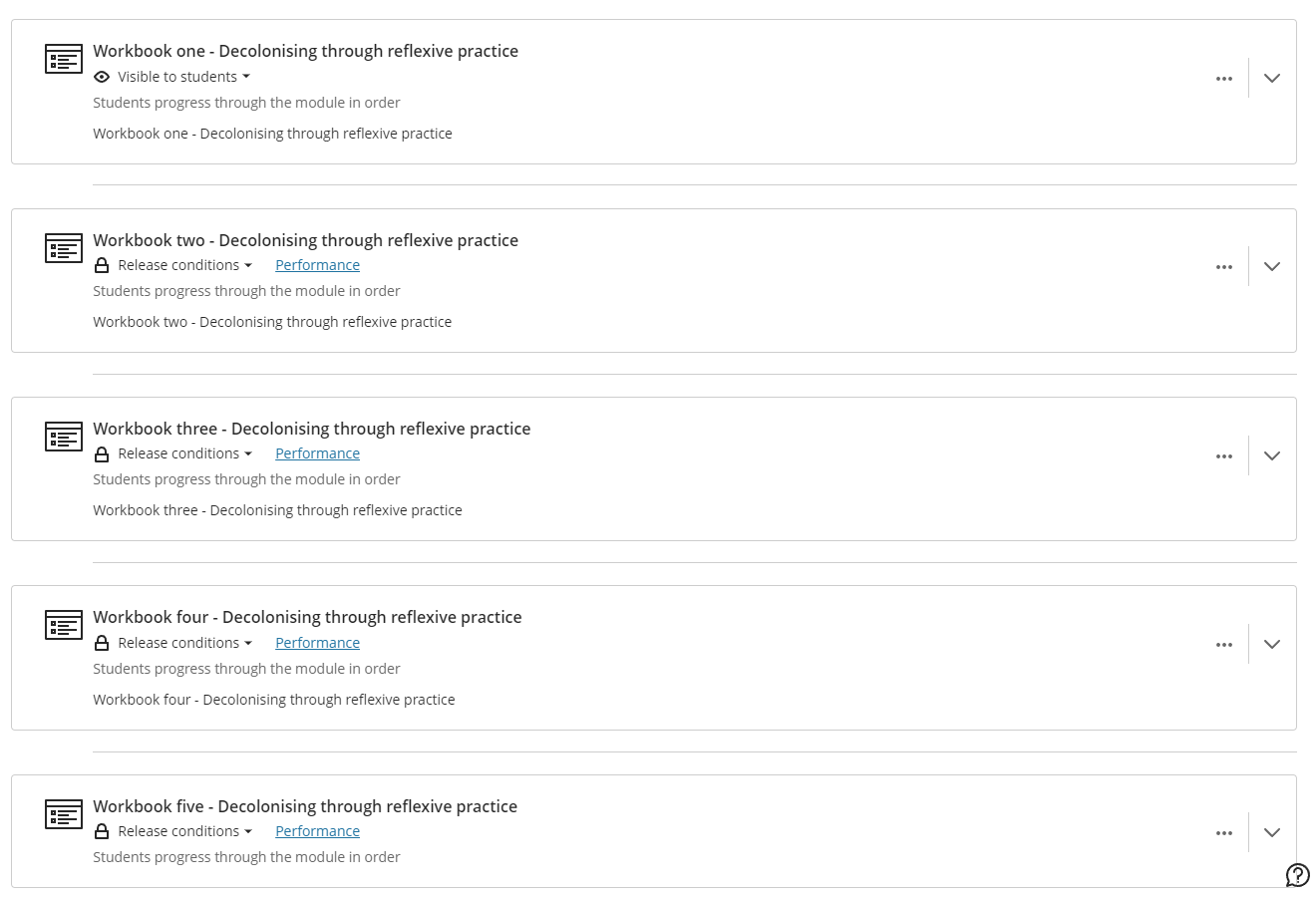 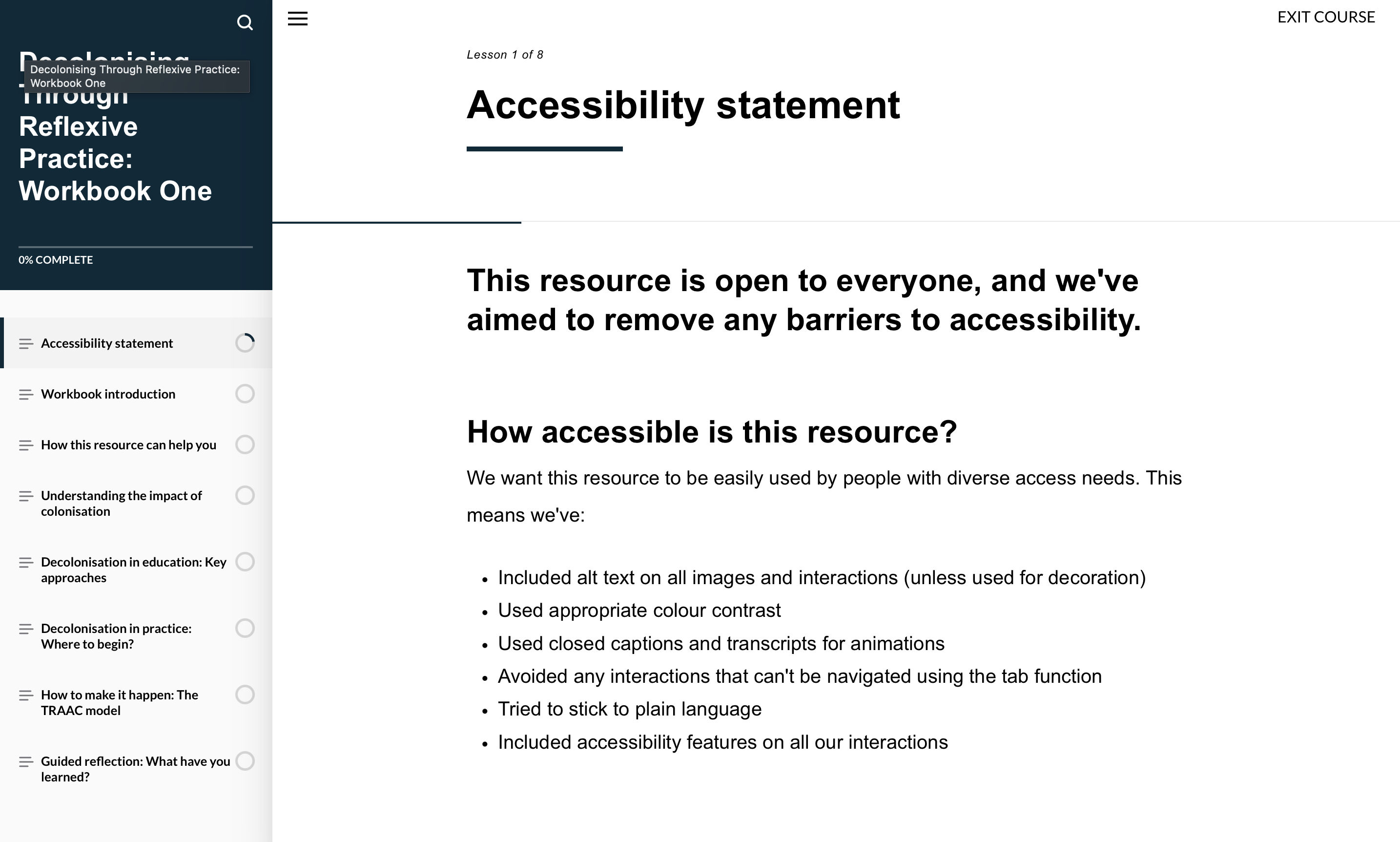 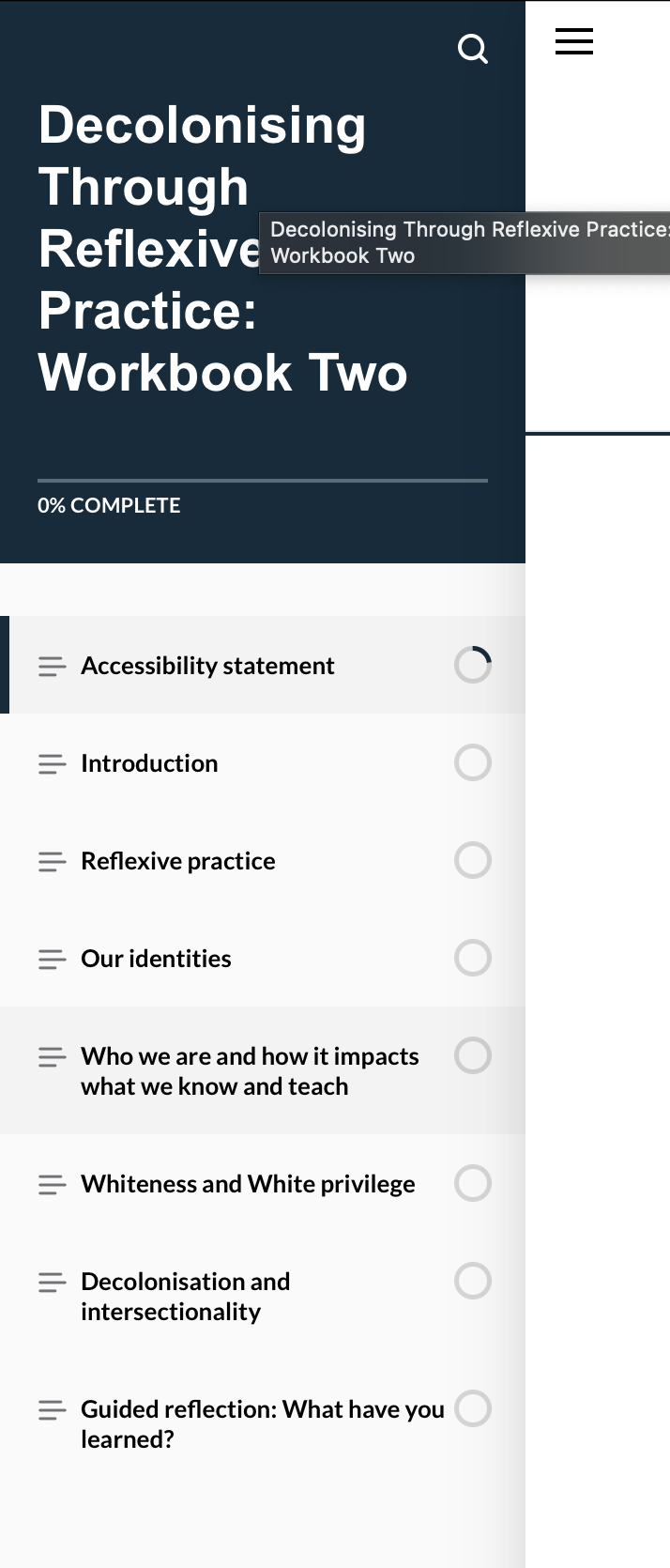 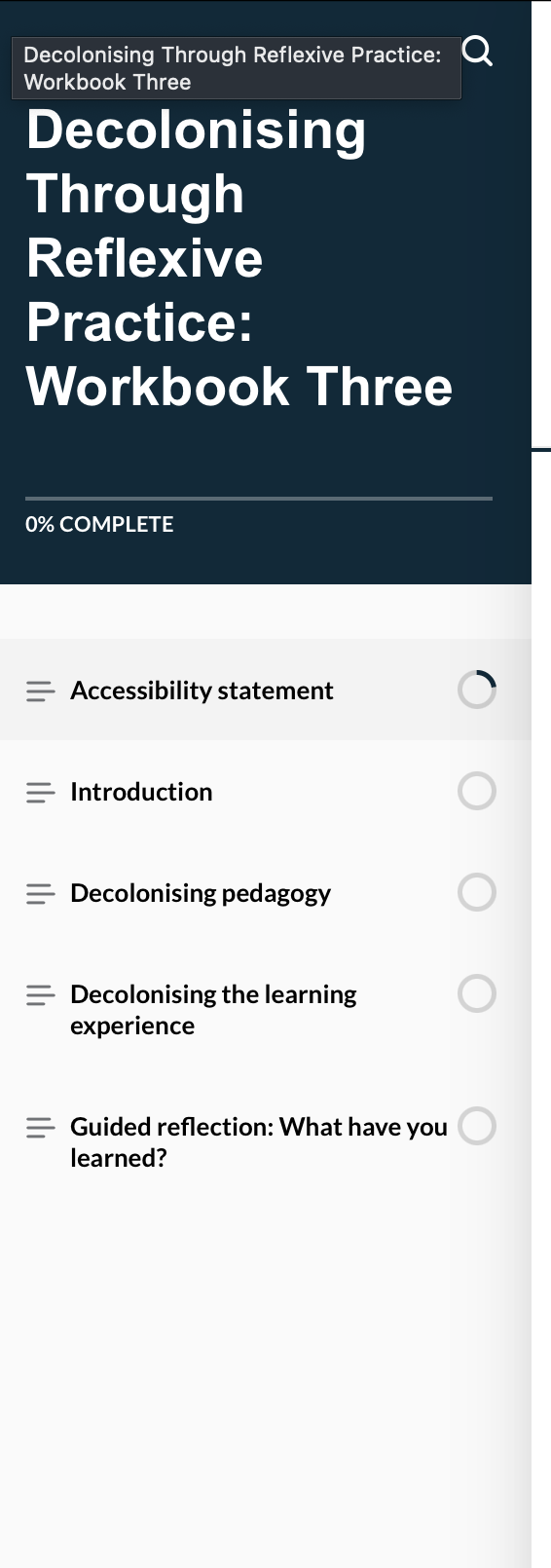 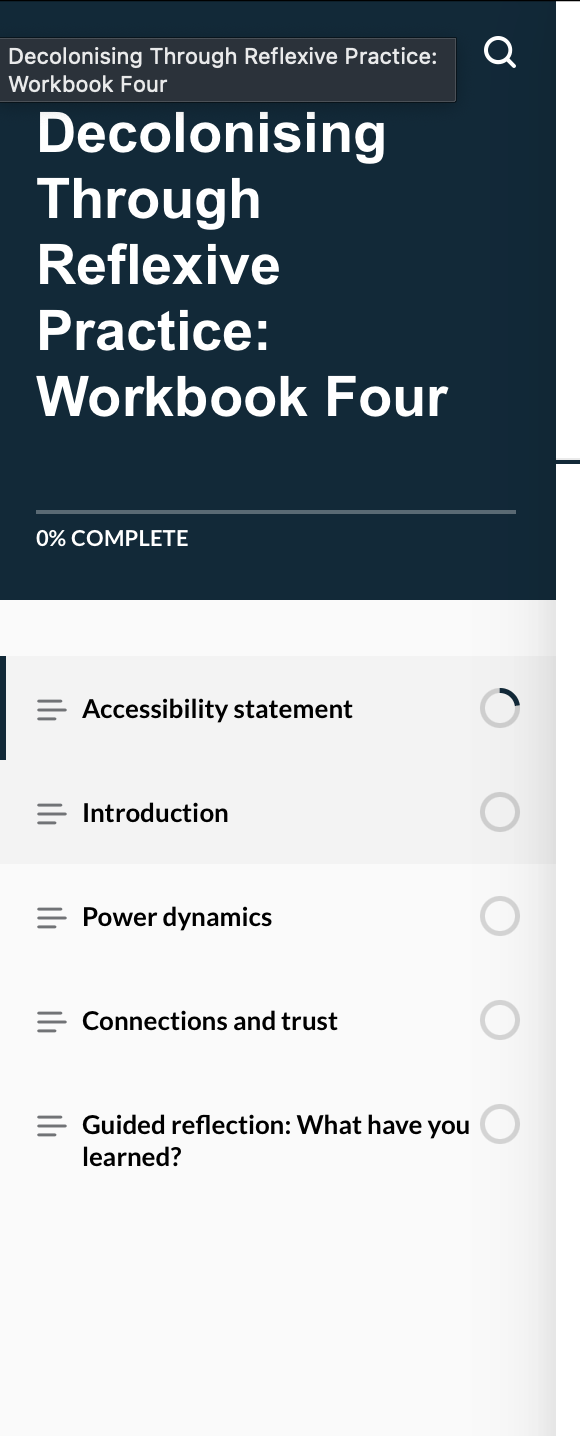 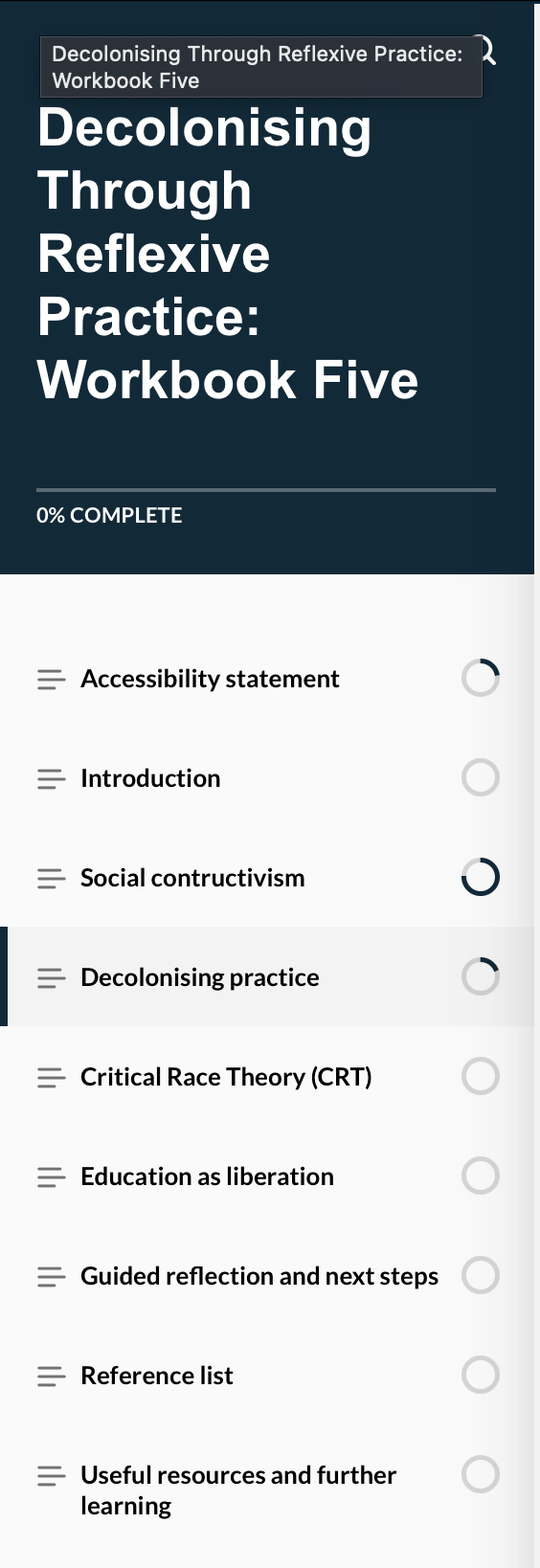 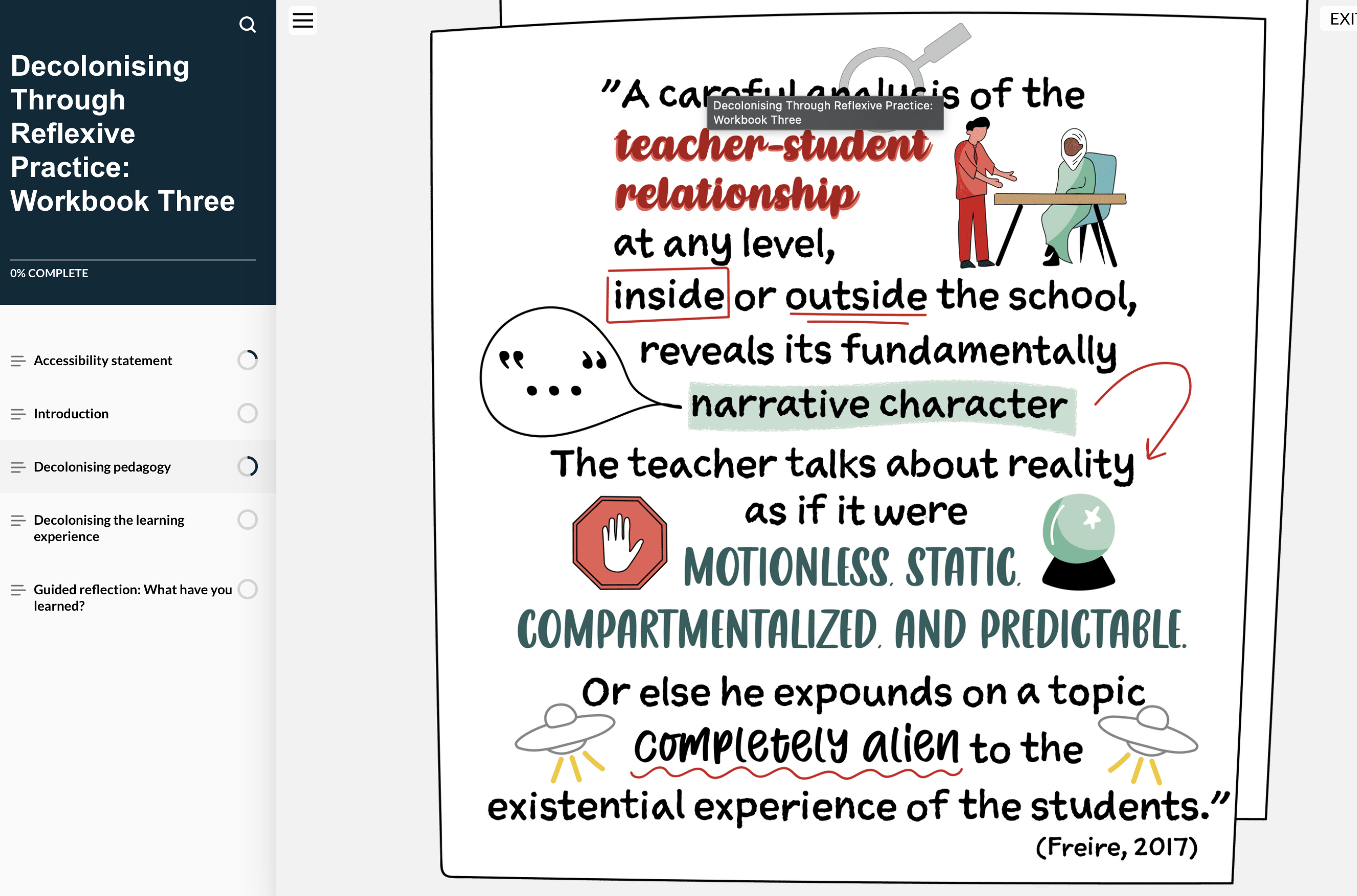 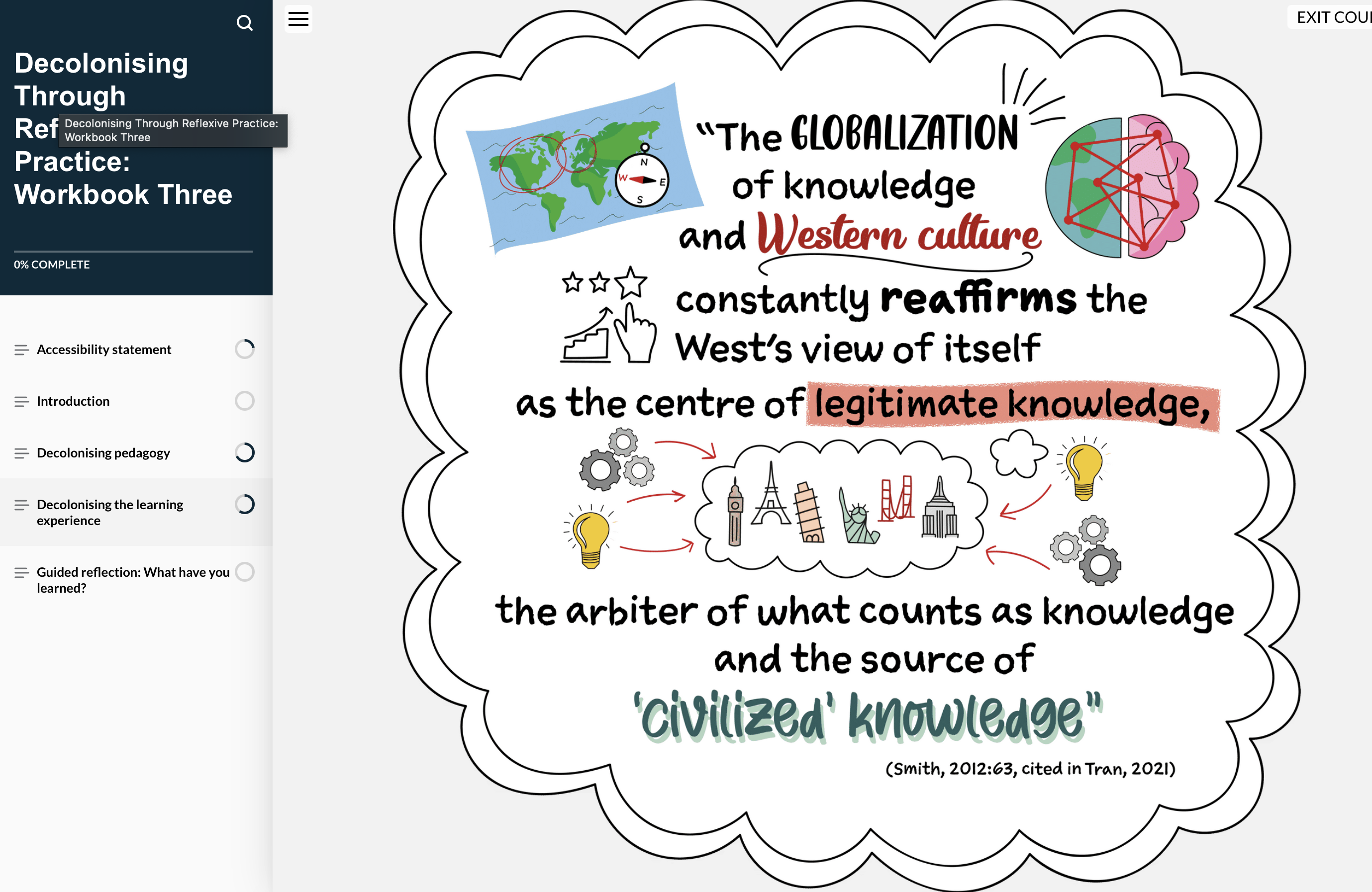 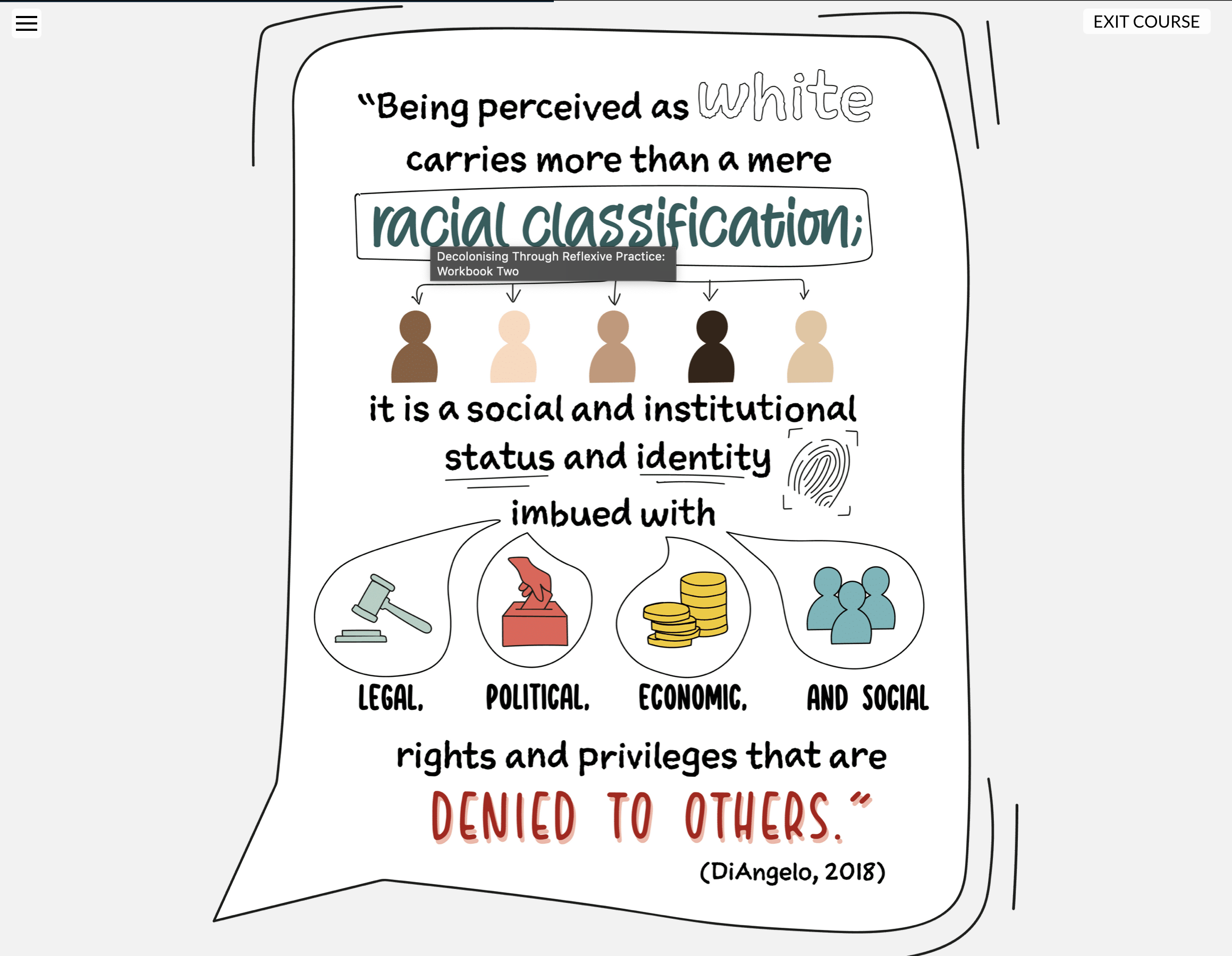 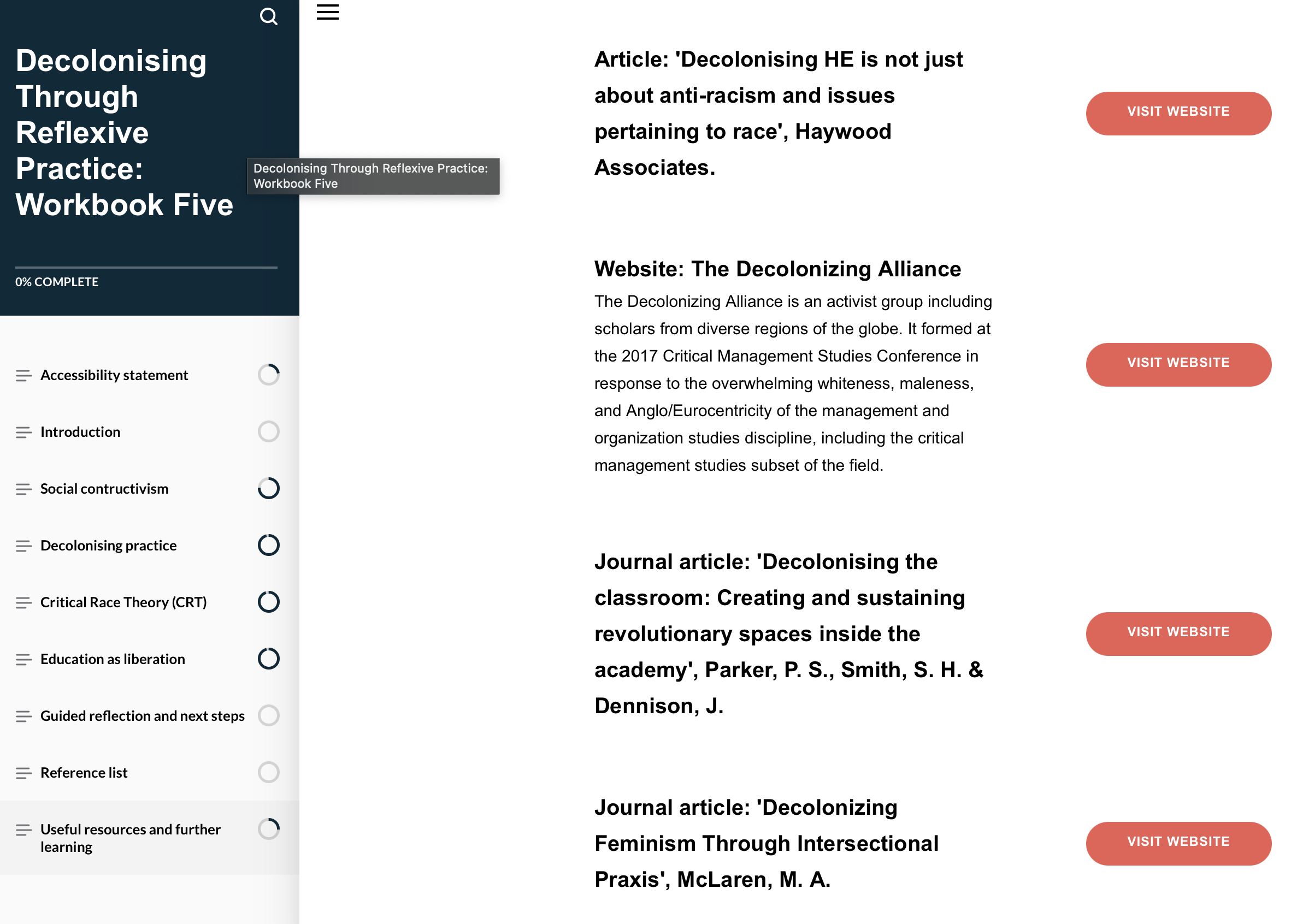 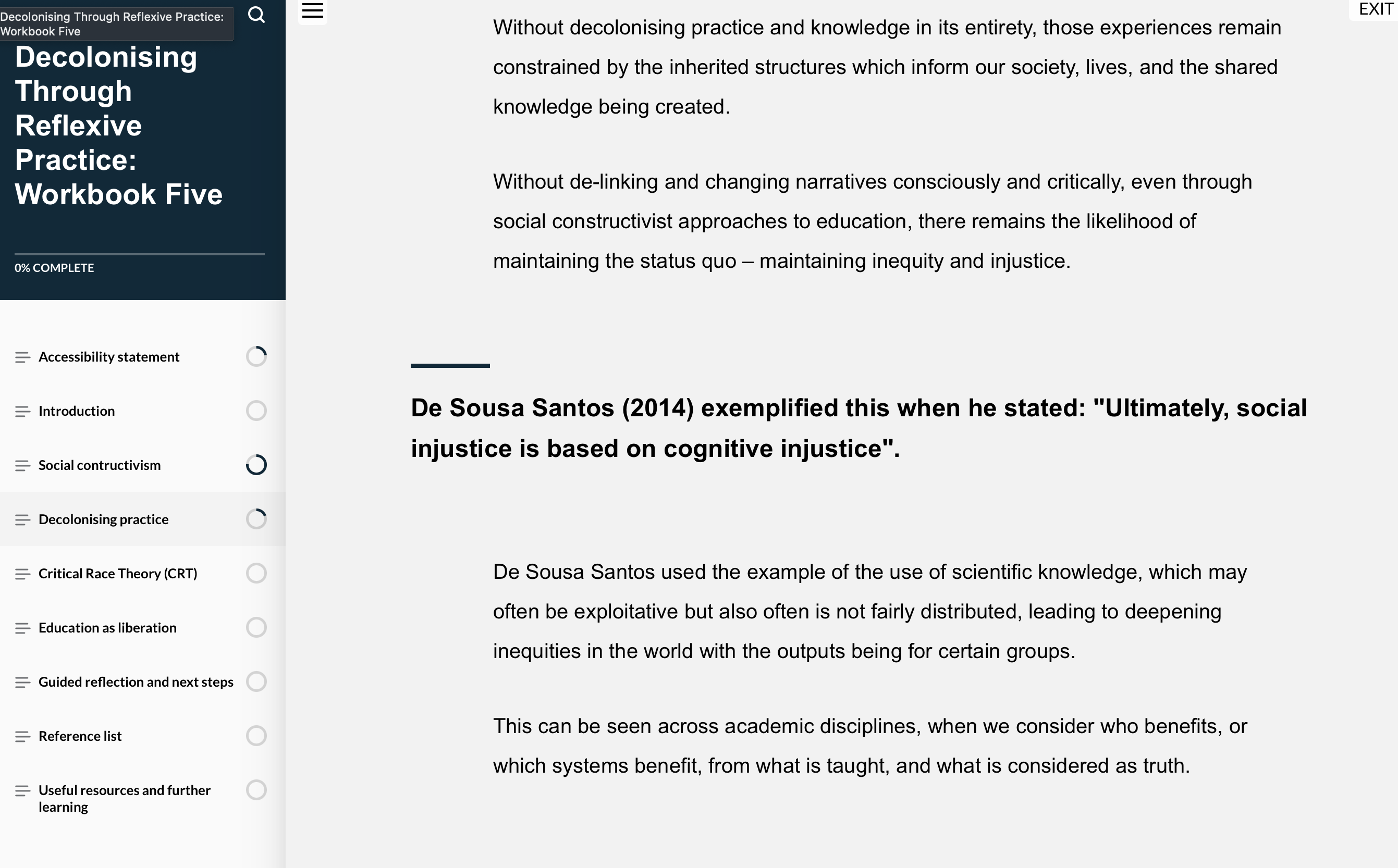 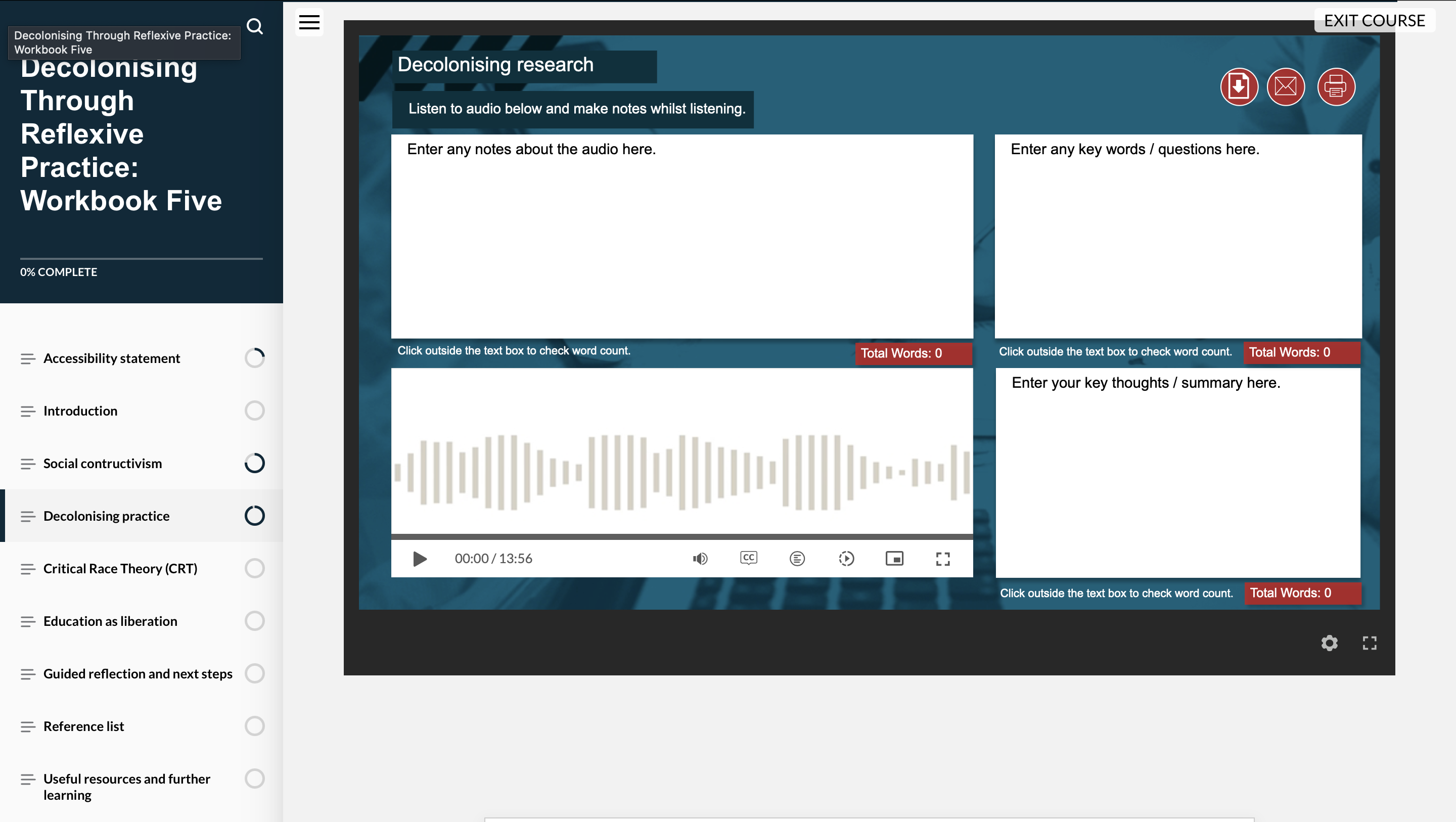 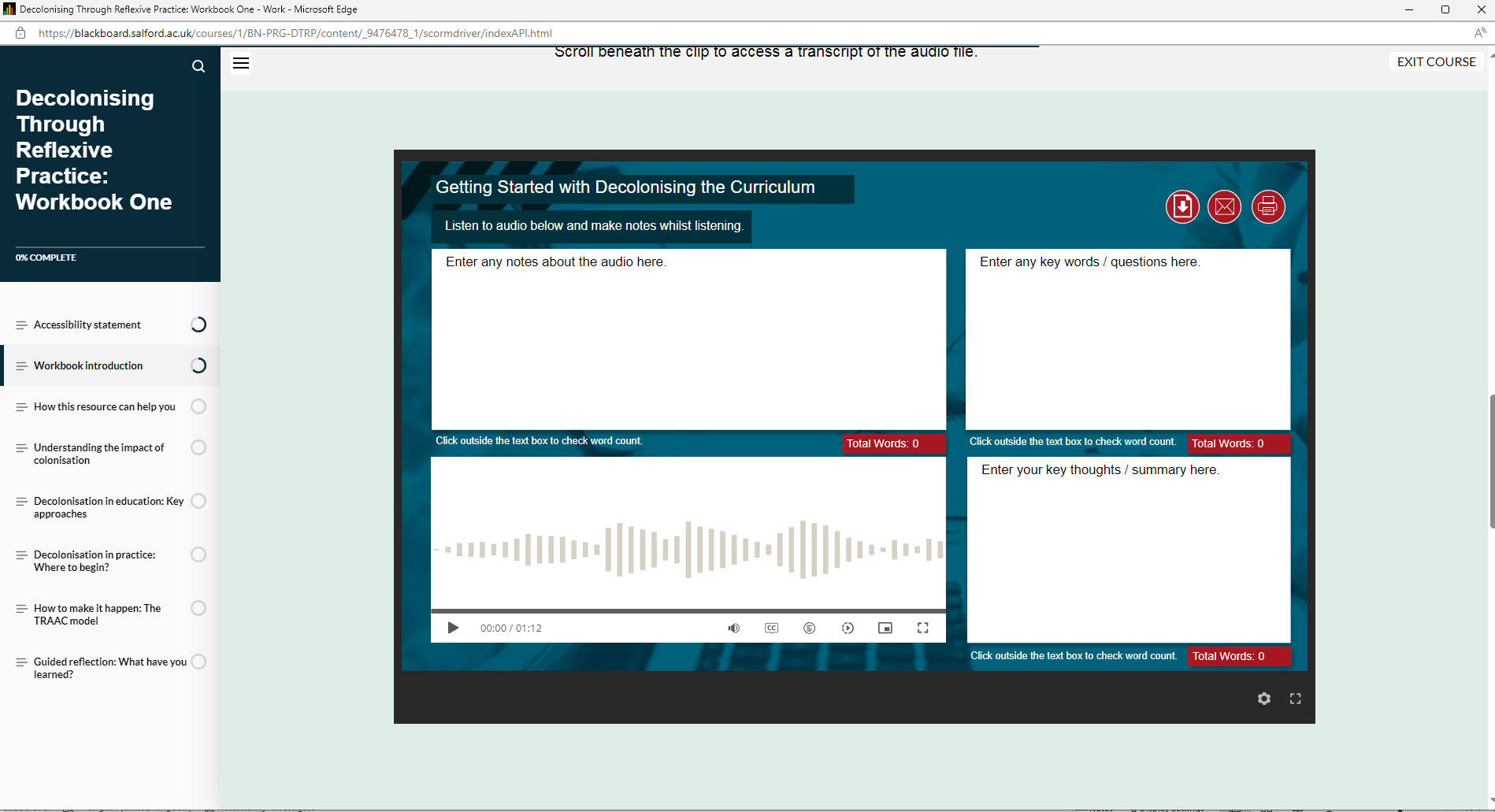 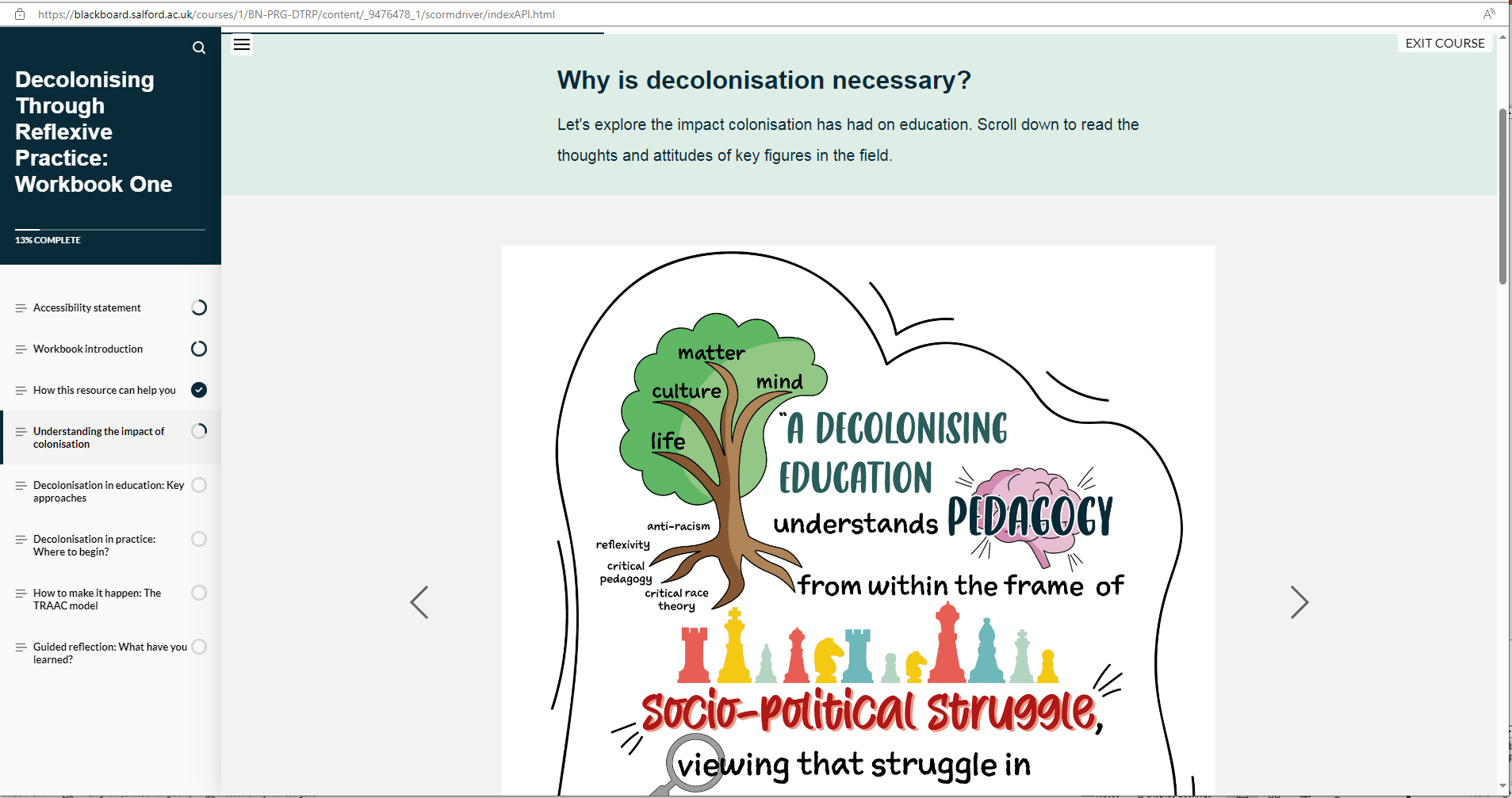 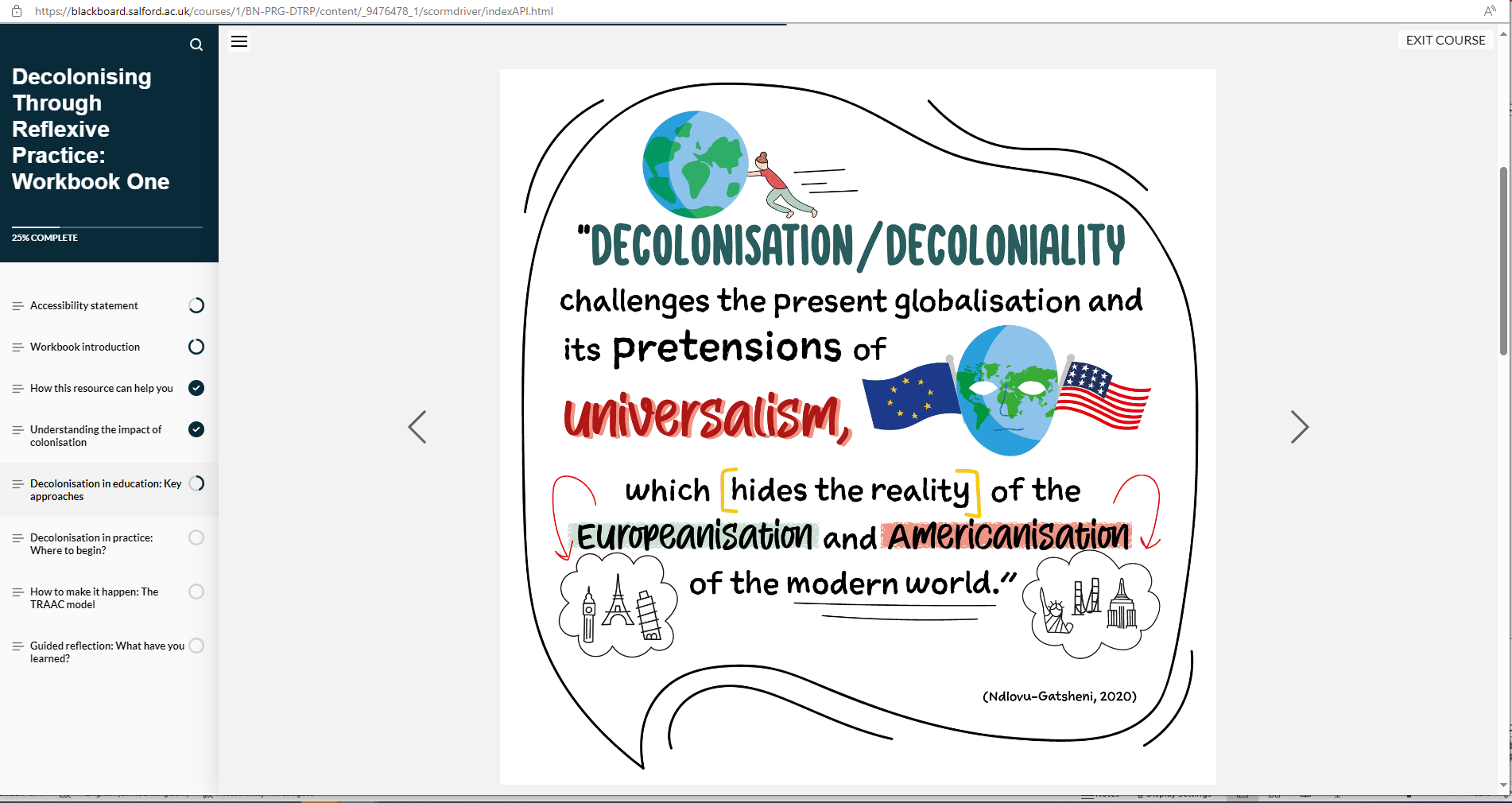 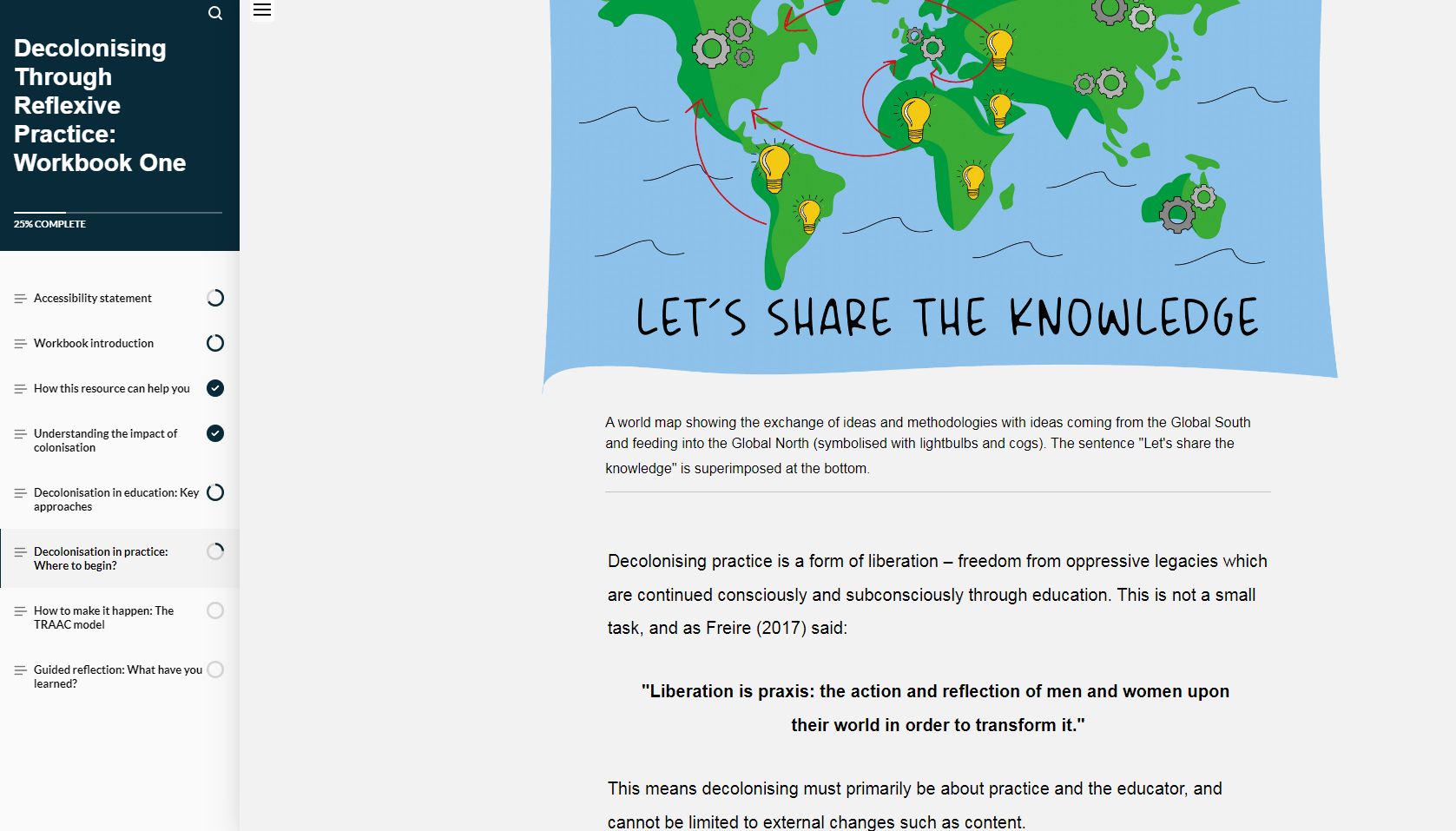 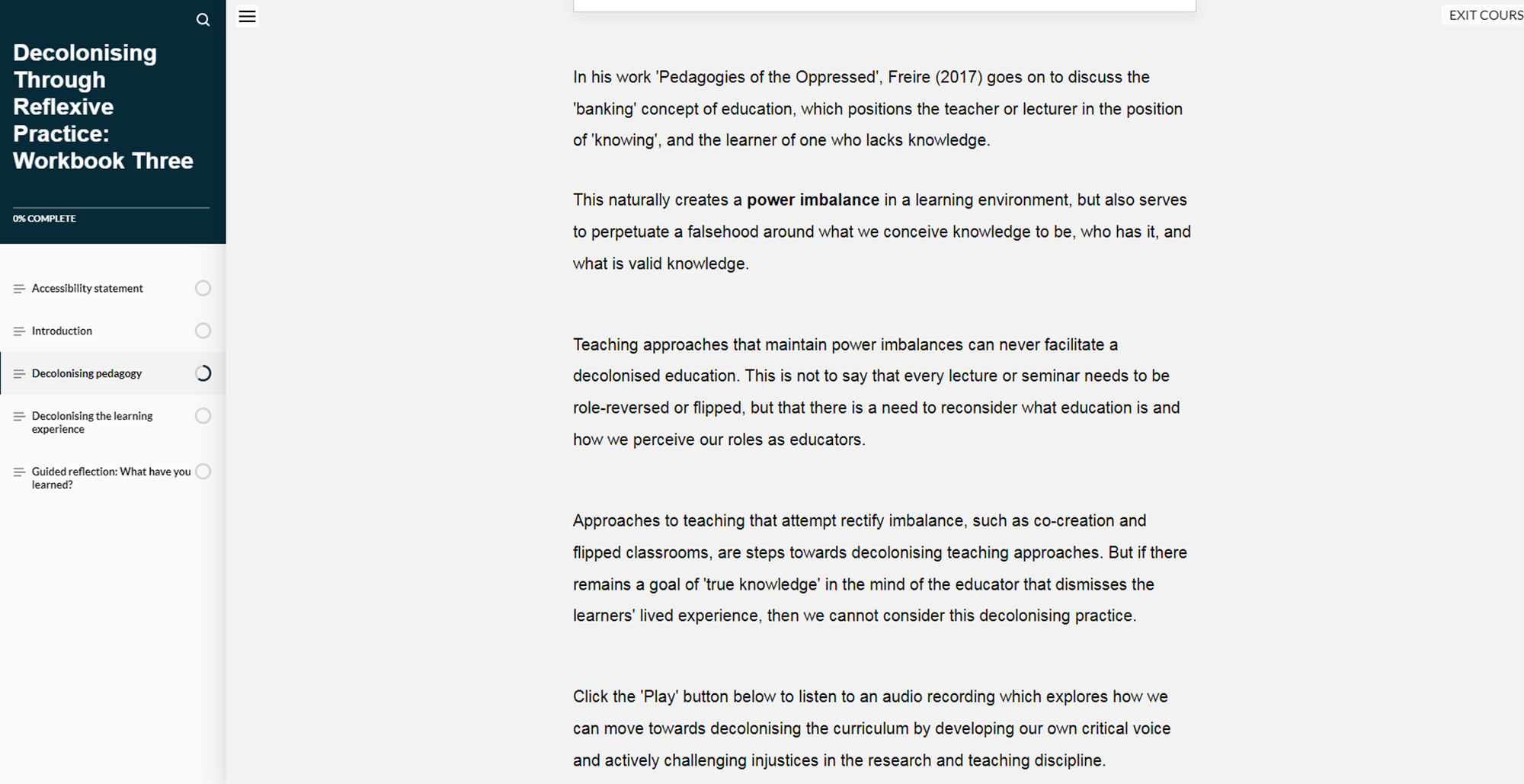 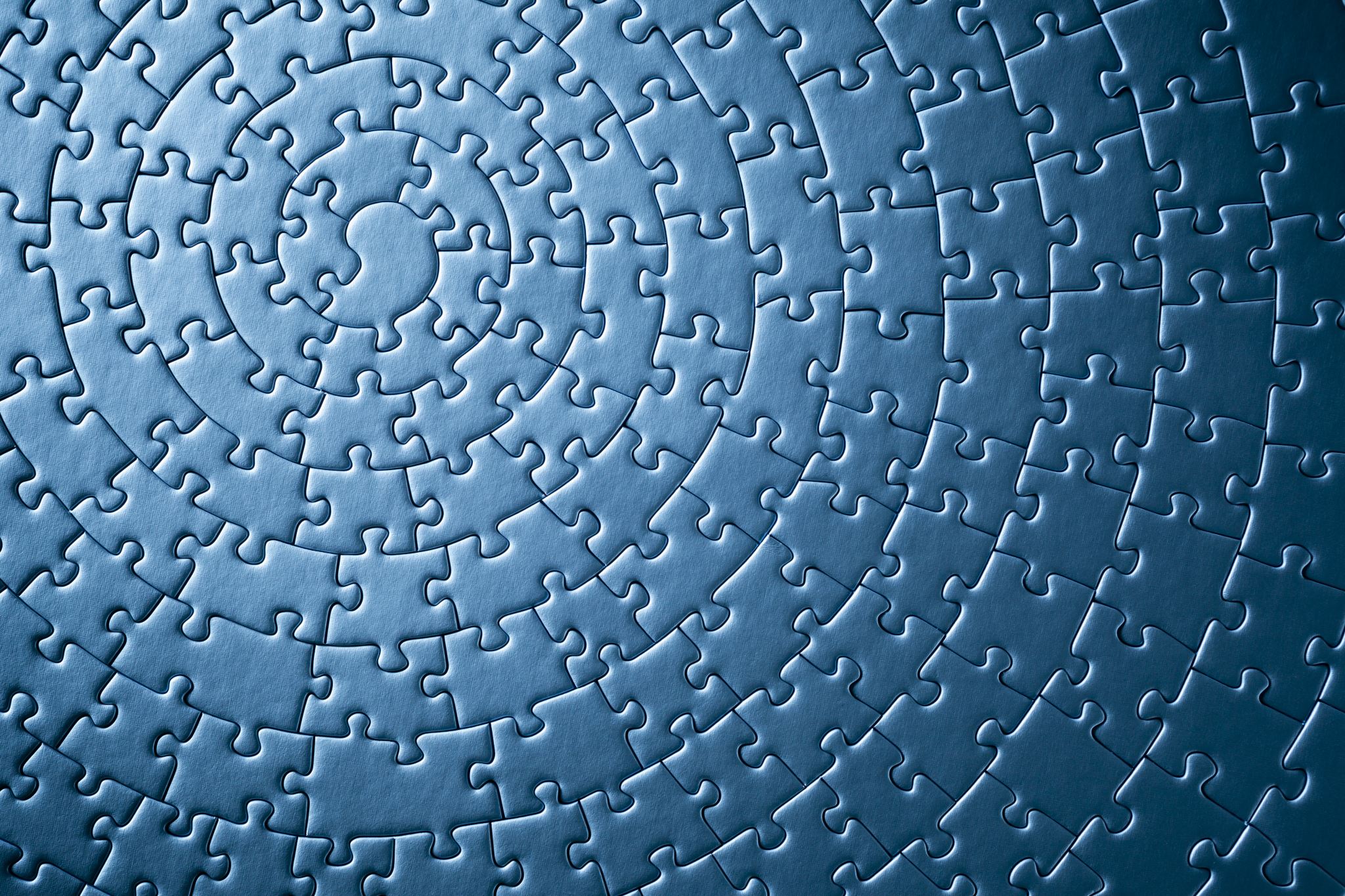 Challenges? Obstacles?Issues?
Changes (thinking, content, relationships)
empowering
enjoyable
inspiring
engaging
Great content / diverse approach
impactful
fabulous
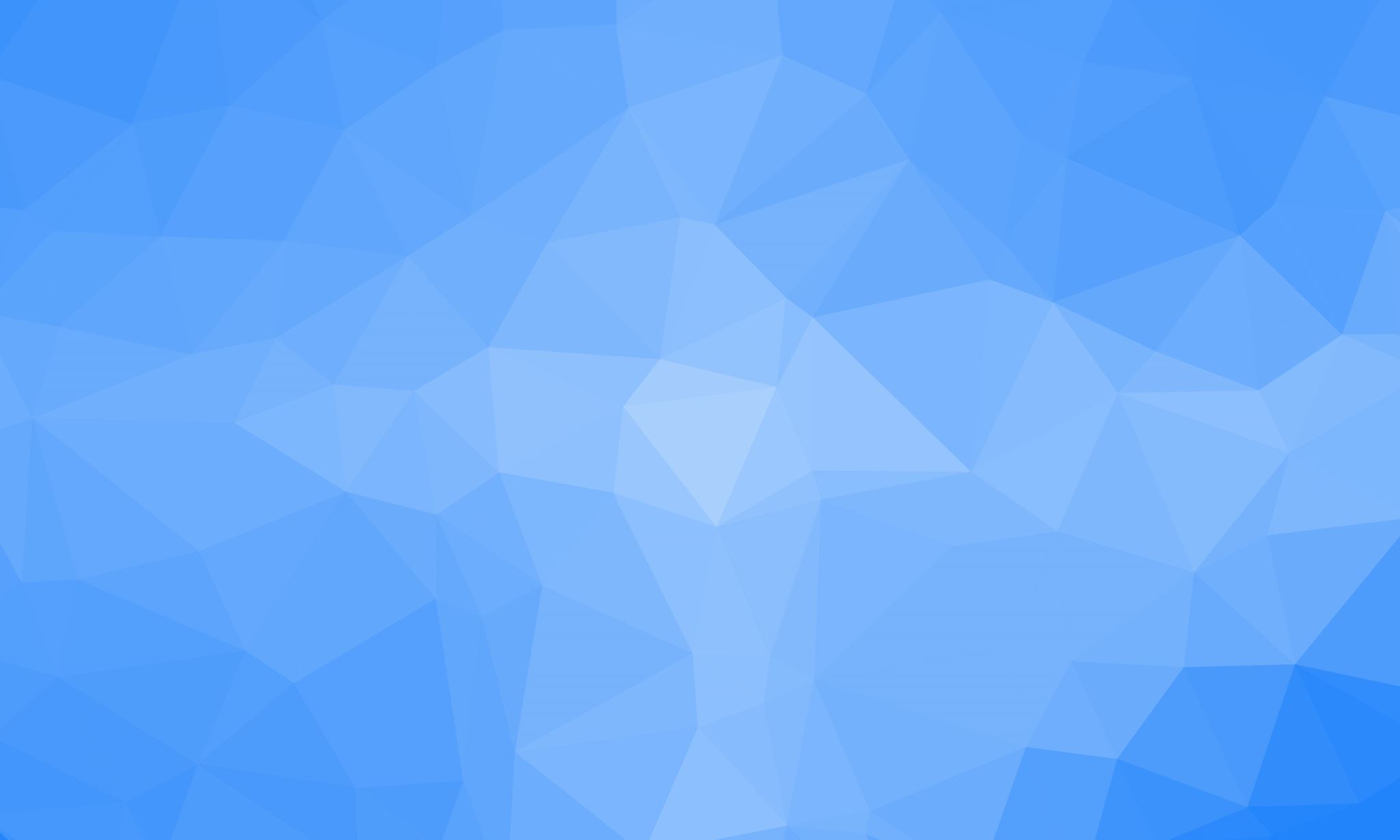 So what? What next?